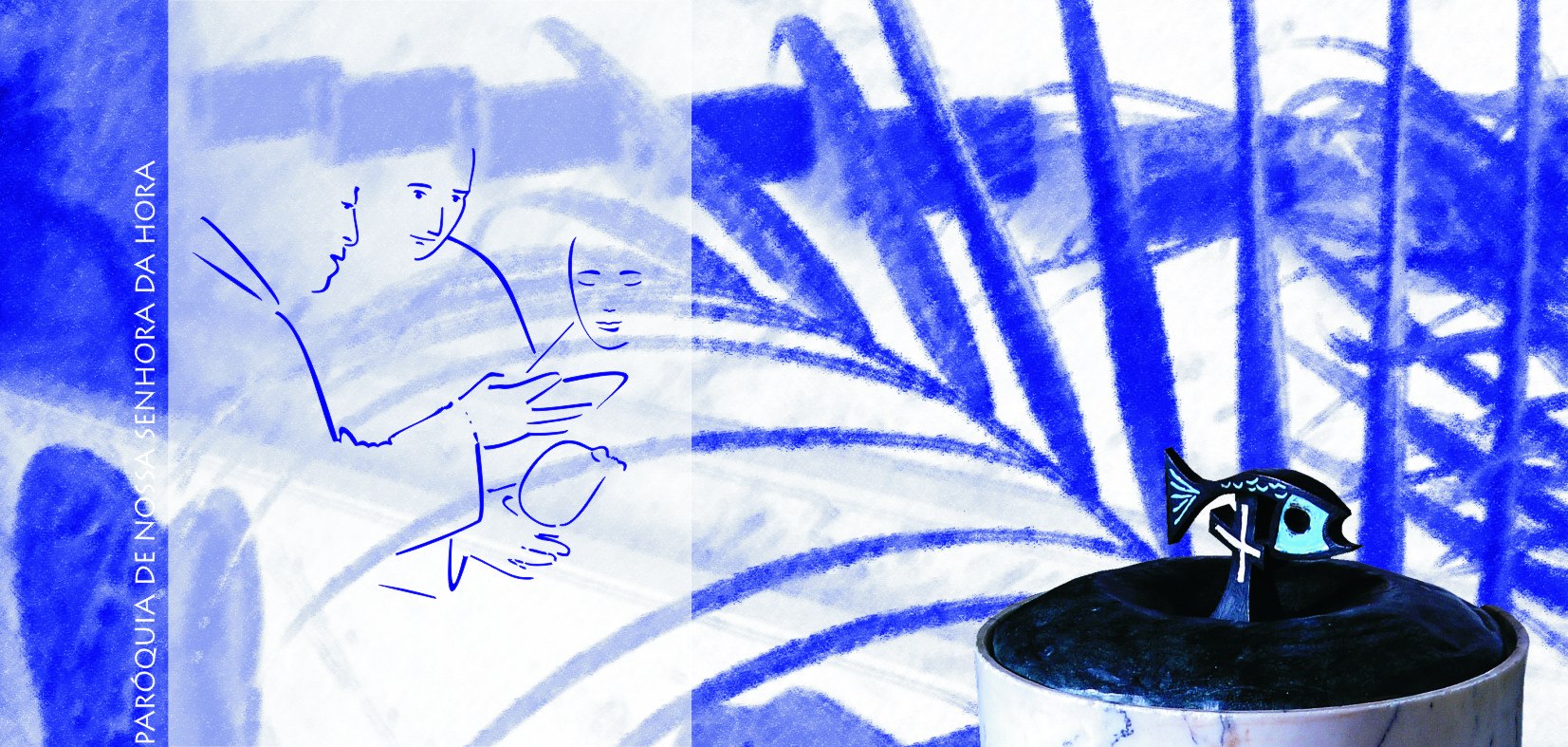 O Sacramento do Batismo
Tópicos para uma reunião de preparação para o batismo
Notas prévias
Conhecer bem a situação dos casais que pedem o batismo. Não ferir nem magoar. Valorizar o que já têm e o caminho percorrido e propor-lhes ir um pouco mais além.
Dialogar com os presentes, sempre que possível, mas sem deixar que a conversa resvale para assuntos que não interessam na reunião. 
Aproveitar o que dizem “bem” e o que dizem “erradamente” para daí aprofundar algum aspeto do batismo.
Partir das dificuldades e erros, para lhes fazer sentir a necessidade de formação e crescimento na fé.
Não dar a ideia de um sermão, mas de uma partilha enriquecedora da fé. Estilo dialogal.
Não querer dizer tudo. Mas ir ao essencial e de acordo com as possibilidades e as necessidades dos presentes.
reflexão pastoral sobre o batismo
1.º TEMPO 


NA sala 
de reuniões
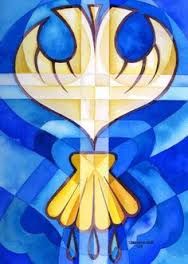 1. O que significa pedir o Batismo?
Os intervenientes
COMPROMISSO DA FAMÍLIA
COMPROMISSO DOS PAIS
Compromissos dos padrinhos
Compromisso da comunidade
2.Como posso ser educador da fé?
3.O que não é o Batismo e o que é afinal o Batismo?
Os 7 sacramentos assinalam 
a presença de Deus, 
os gestos de Cristo, 
a força do Espírito Santo 
em momentos existenciais fortes, 
como nascer, crescer, 
alimentar-se, arrepender-se, 
sofrer, servir e amar. 
Na raiz está sempre o Batismo.
Confirmação
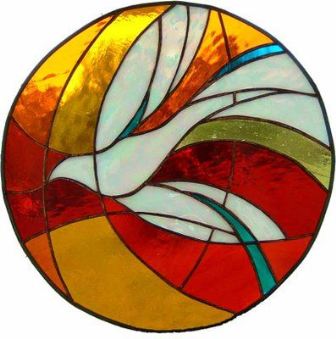 A Confirmação, 
é a resposta pessoal 
e o compromisso missionário 
do batizado.
Somos batizados 
e enviados!
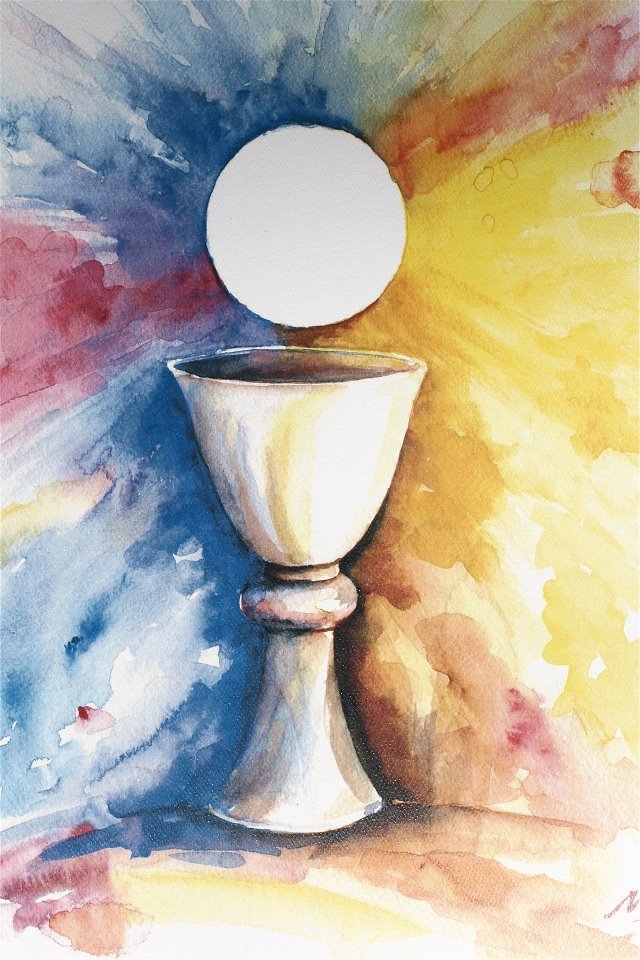 Eucaristia
A Eucaristia 
alimenta 
e sustenta 
a vida nova 
do Batismo.
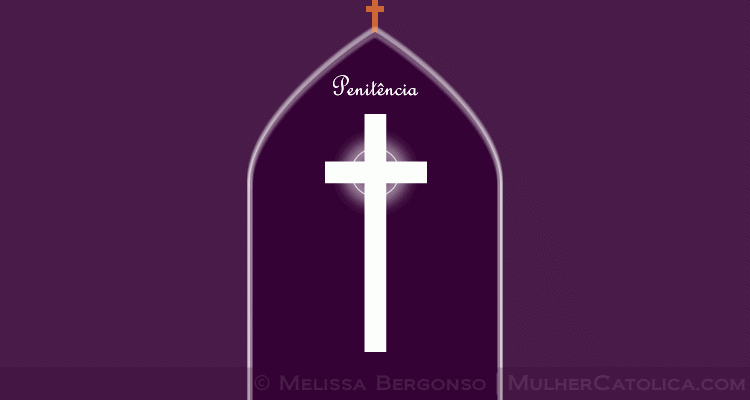 Penitência
A Penitência 
ou Reconciliação 
ou Confissão
é uma espécie 
de “segundo batismo” 
que restaura 
a dignidade batismal ferida 
pelo pecado.
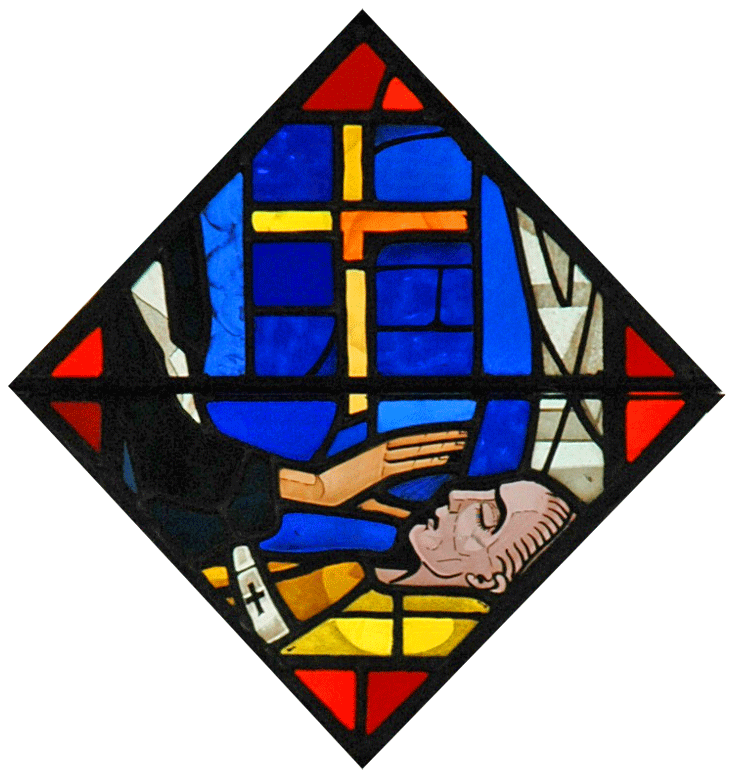 Unção dos doentes
A Unção dos doentes, 
fortalece o combate 
da fé batismal
em momentos 
críticos de dor 
e sofrimento.
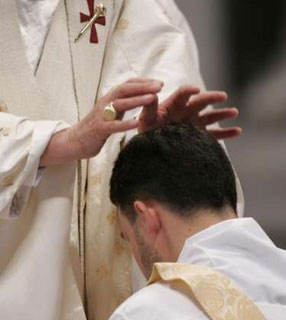 ORDEM E MATRIMÓNIO
A Ordem e o Matrimónio 
são caminhos 
de consagração 
do Batismo.
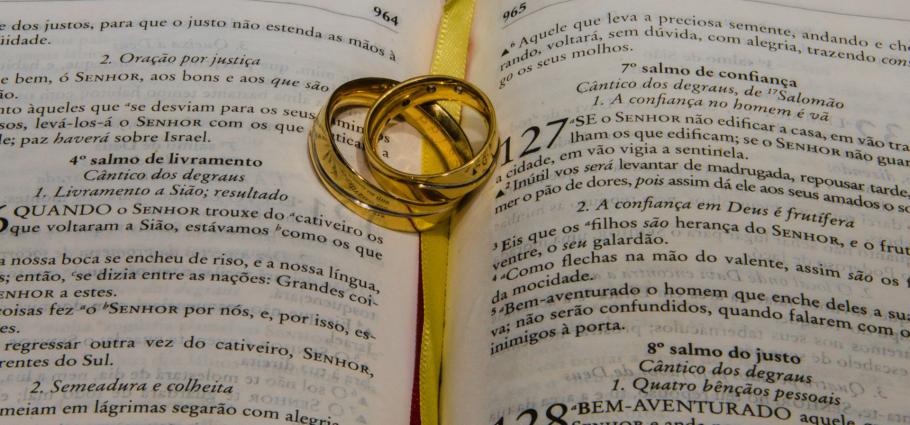 4. Que posso fazer, para acompanhar a criança na fé?
Viver o que proponho. 
   Não posso propor ao meu filho ou afilhado o que 
   não quero para mim.

 Rezar em família, mostrando que Deus é 
   o Senhor da nossa vida e da nossa Casa.

 Participar na Eucaristia dominical, 
    porque não nos bastamos a nós mesmos.

 Integrar-se na comunidade, na catequese, 
    em algum grupo paroquial. 

 Contagiar a fé, mediante o meu entusiasmo. 
  Uma fé que não se apega, apaga-se!

  Como é fácil apagar-se a vela acesa no círio pascal!
5. Como se celebra o batismo?
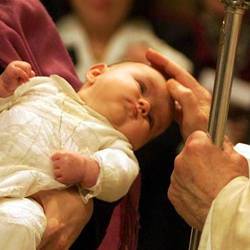 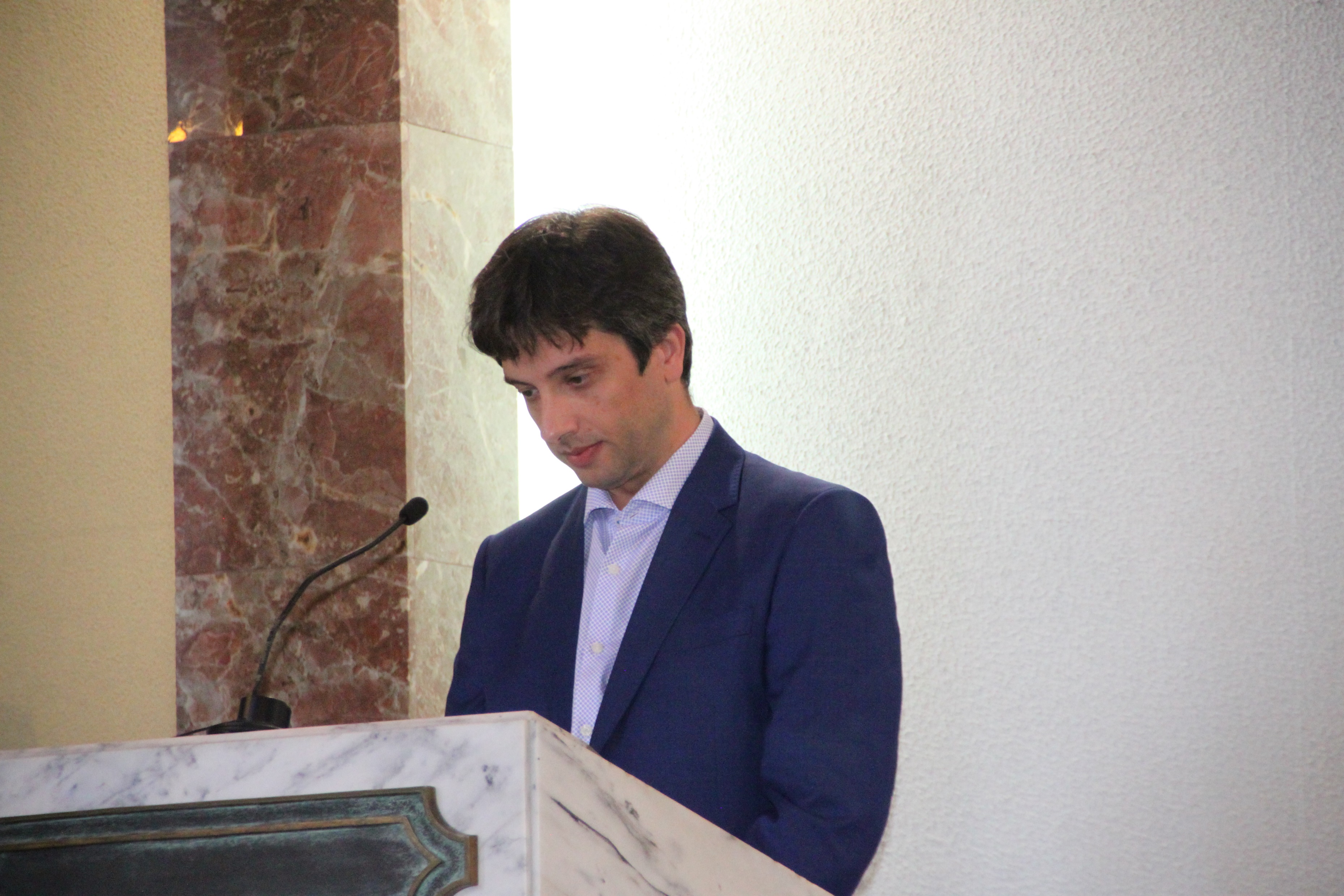 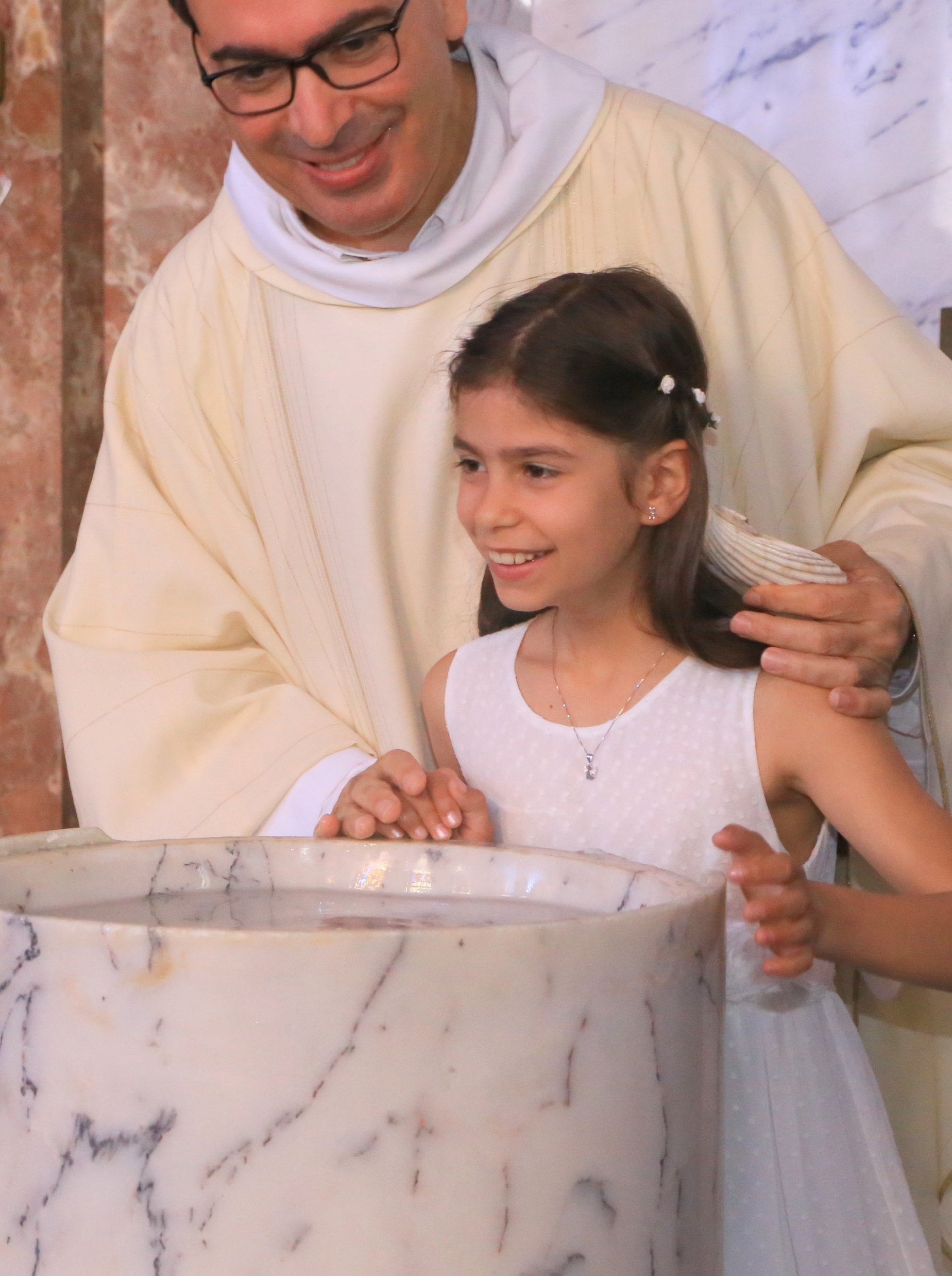 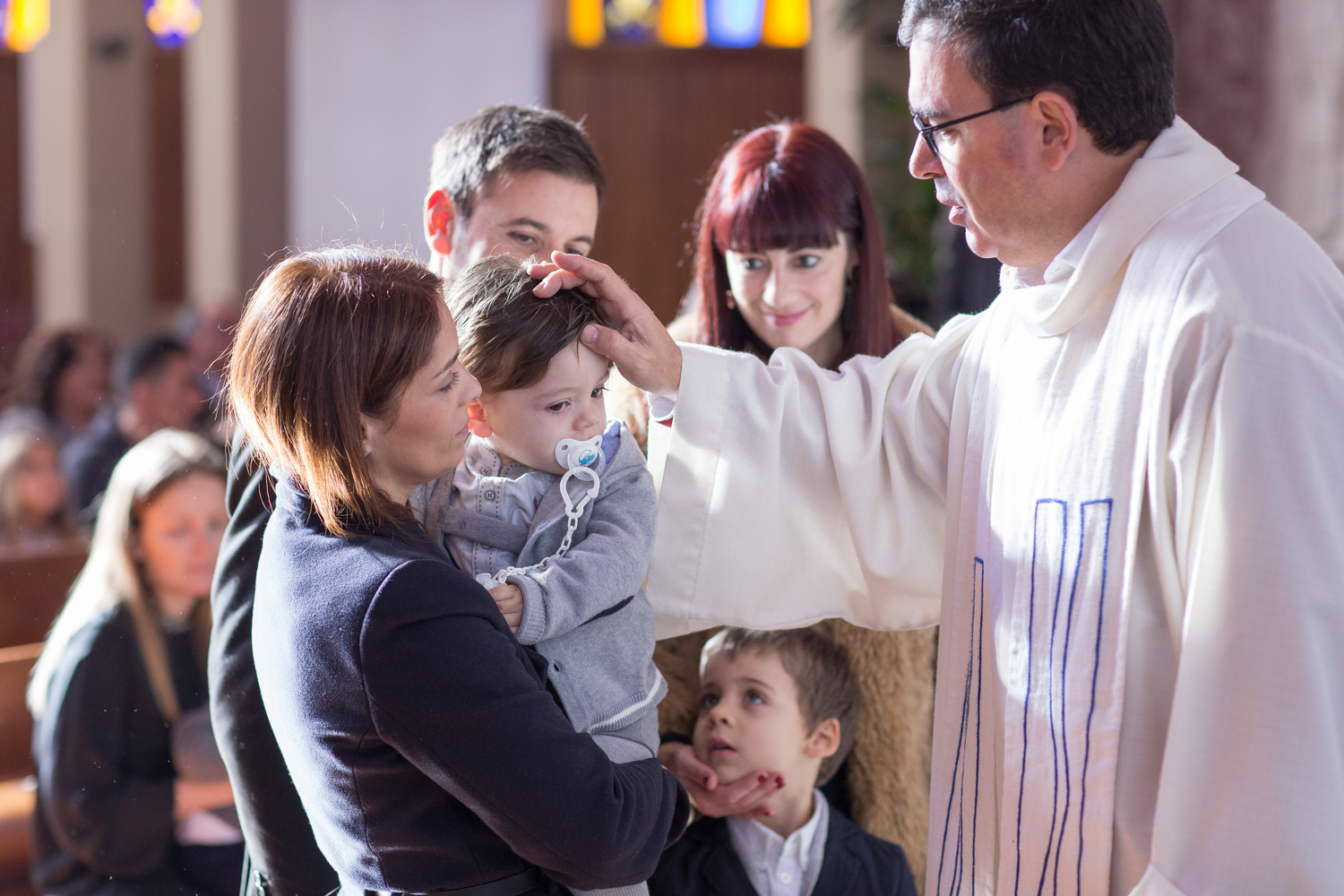 ENSAIO E MISTAGOGIA DO BATISMO
2.º TEMPO 


NA IGREJA
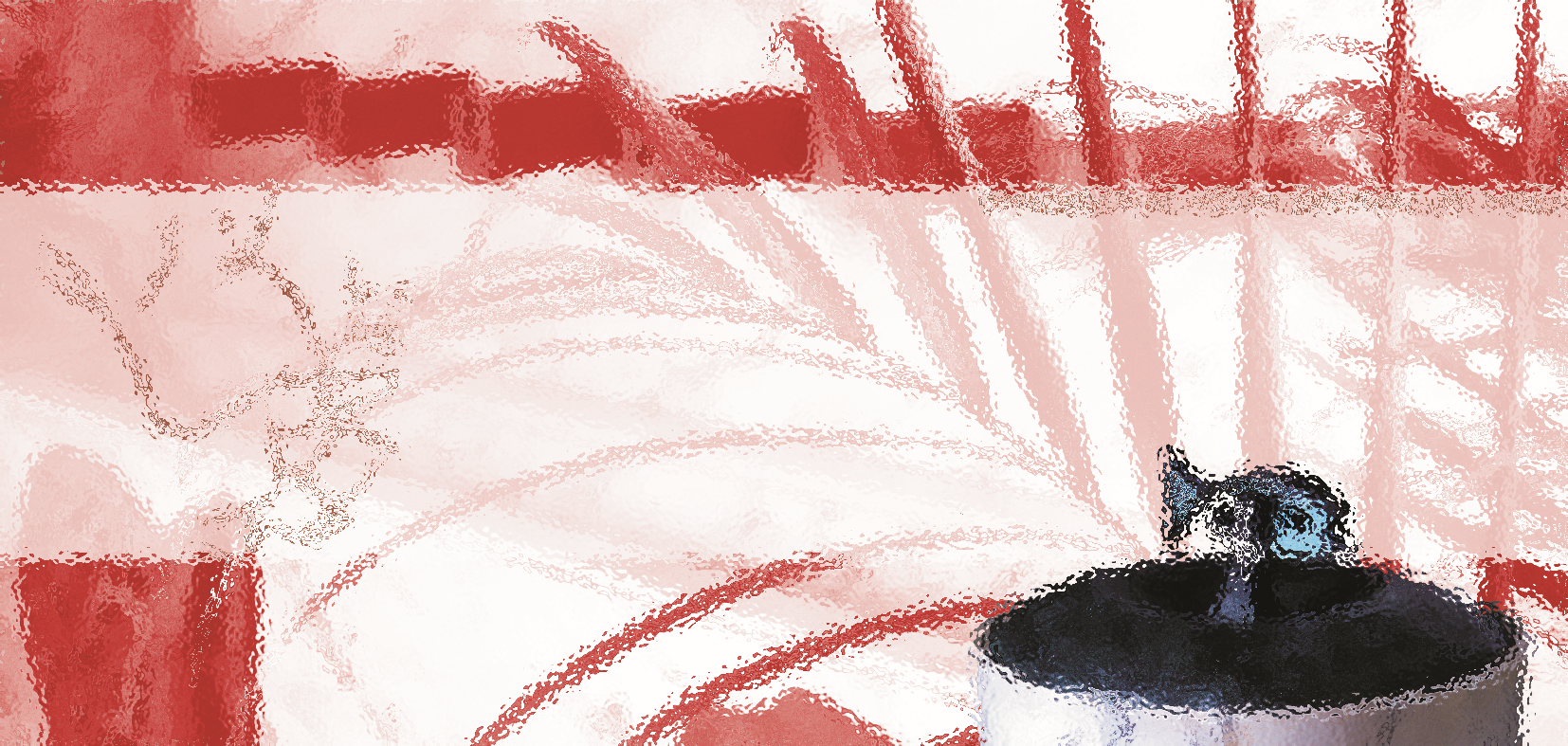 A celebração do Batismo
Partes da Celebração | Resumo
Acolhimento à porta da Igreja: 

O nome: originalidade de cada um no seio da comunidade!
O pedido de Batismo Que pedis à Igreja: «O Batismo».
As disposições dos pais e padrinhos: educadores da fé: «Sim, estamos».
O Sinal da Cruz na fronte: sinal e distintivo do ser cristão…
II. Celebração da Palavra de Deus: 

Leituras à escolha Oração universal: «Ouvi-nos, Senhor».
Invocação dos Santos: «Rogai por nós».
Oração de Exorcismo: «Ámen»
Unção pré-batismal (no peito) - facultativa
Partes da Celebração | Resumo
III. Celebração do Batismo

Bênção da Água (em princípio é feita na Vigília Pascal)
Renunciação: «Sim, renuncio»
Profissão de Fé «Sim, creio».
Renovação do desejo de Batismo: «Sim, queremos»
Batismo na água: «em nome do Pai e do Filho e do Espírito Santo».
IV. Ritos Explicativos (facultativos)

Unção depois do batismo: óleo do Crisma, na fronte
Imposição da Veste branca
Entrega da Vela Acesa – Rito da Luz, a partir do círio pascal
Effetha = “Abre-te” (boca / ouvidos – escuta e proclamação)
V. Ritos Conclusivos

Procissão (aproximação) até ao altar (se houver condições)
Oração Dominical (Pai-Nosso)
Bênção (em especial da mãe e do pai) e Despedida
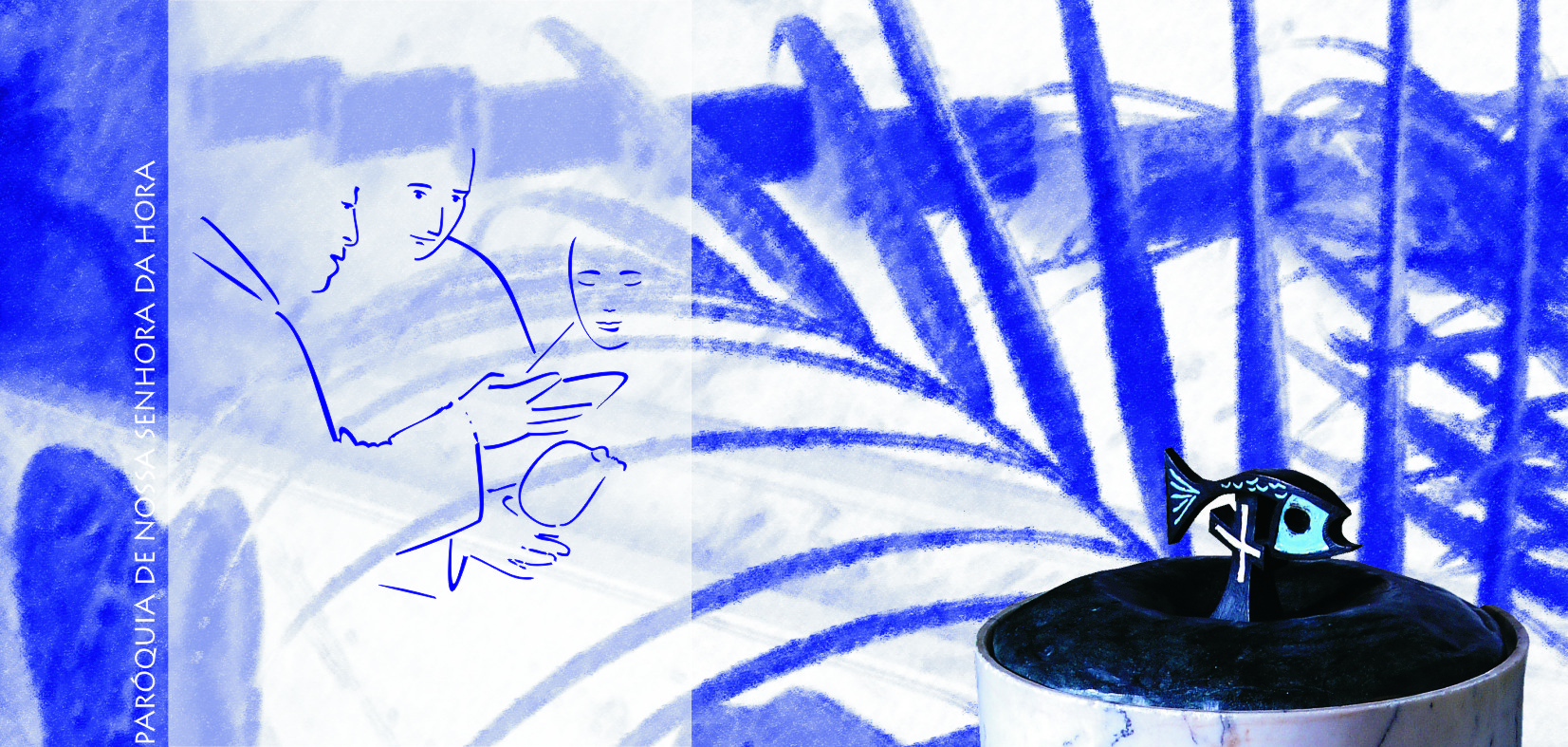 BREVE MISTAGOGIA DO BATISMO…
SÍMBOLOS DO BATISMOComo se expressa o Batismo na celebração?
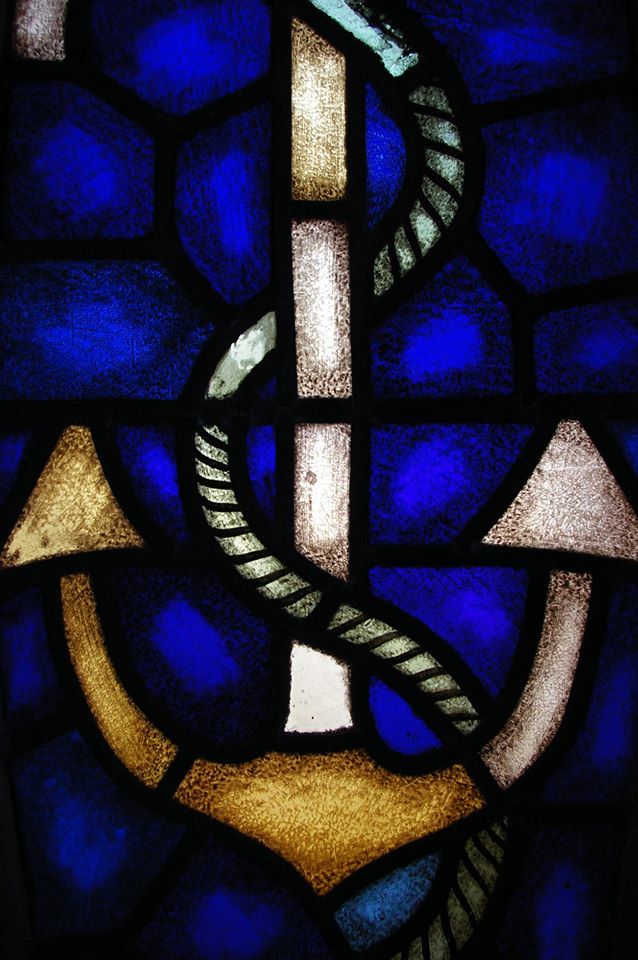 A ÁGUA: Fecundidade, Purificação, Novidade
O Espírito pairava sobre as águas (Gén.1,2).

 Água do dilúvio, imagem da purificação batismal (Gén.6).

 A travessia do Mar Vermelho, imagem do Povo santo dos batizados (Ex.14).

 Jesus é batizado no Rio Jordão (Mc.1,9-11);

 Jesus, portador de água viva (Jo.4; Jo.7,37-39).

 Sangue e água brotam do lado aberto de Cristo (Jo.19,31-35).

 Batismo pela água e pelo Espírito (Mc.1,8).
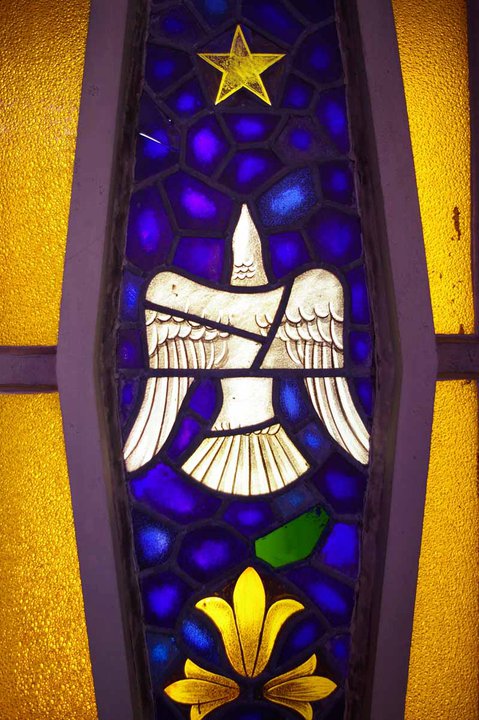 A LUZ
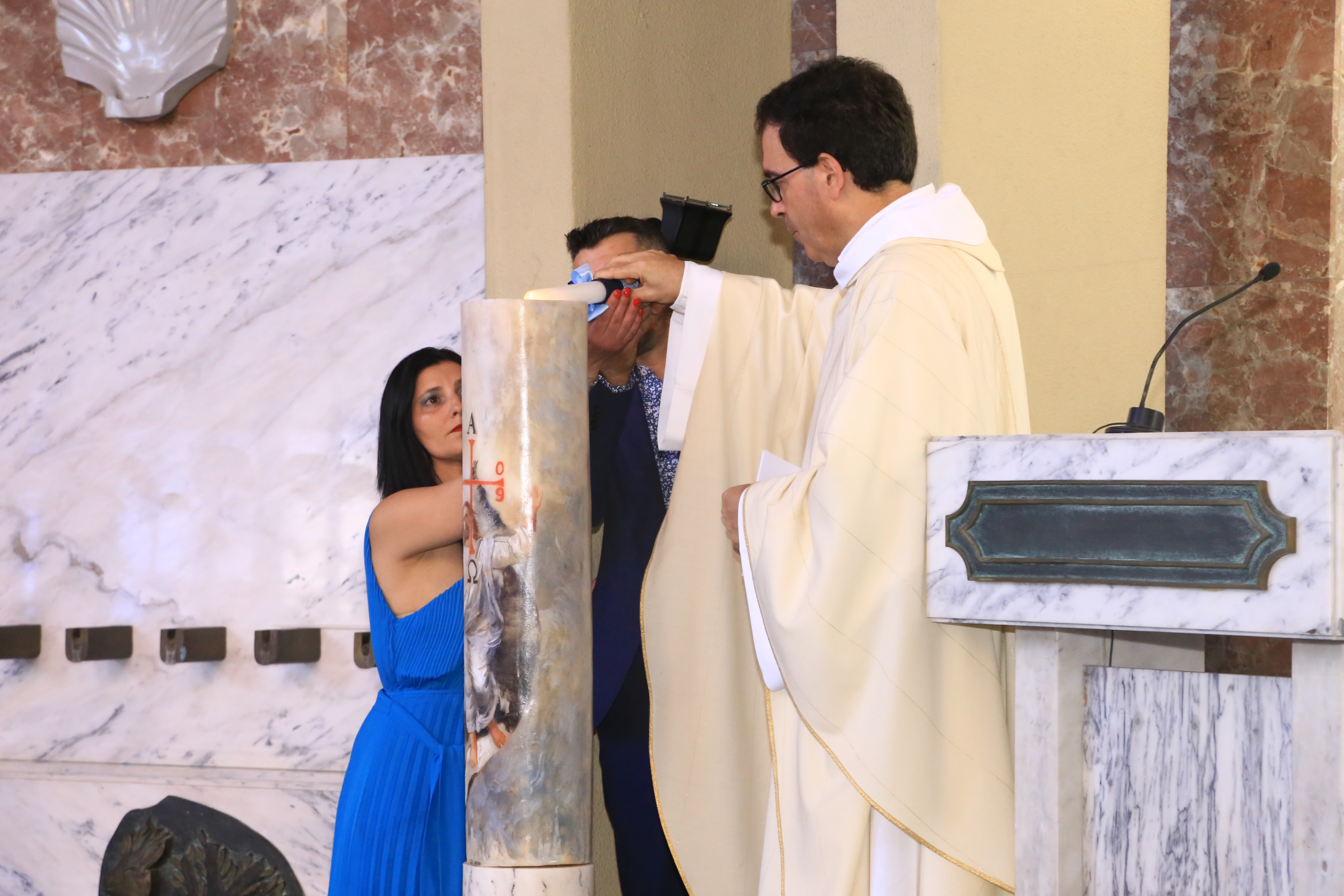 Símbolo de Deus Criador: Deus é luz e n’Ele não há trevas (1 Jo 1,5). “No princípio, Deus disse: «Faça-se a luz». E a luz fez-se”! (Gn 1,3).
 Símbolo de Cristo Salvador: “Enquanto estou no mundo, Eu sou a Luz do mundo” (Jo 9,5).
 Símbolo do Deus do Amor: “Quem ama permanece na luz” (1 Jo 2,10).
Símbolo da filiação divina: “Outrora éreis trevas, mas agora sois luz, no Senhor. Procedei como filhos da luz” (Ef 5,8).
Símbolo da missão: “Vós sois o sal da terra. Vós sois a luz do mundo” (Mt 5,13-14).  “Assim brilhe a vossa luz diante dos homens, de modo que, vendo as vossas boas obras, glorifiquem o vosso Pai, que está nos Céus” (Mt 5,16).
AS UnçÕES com o óleo
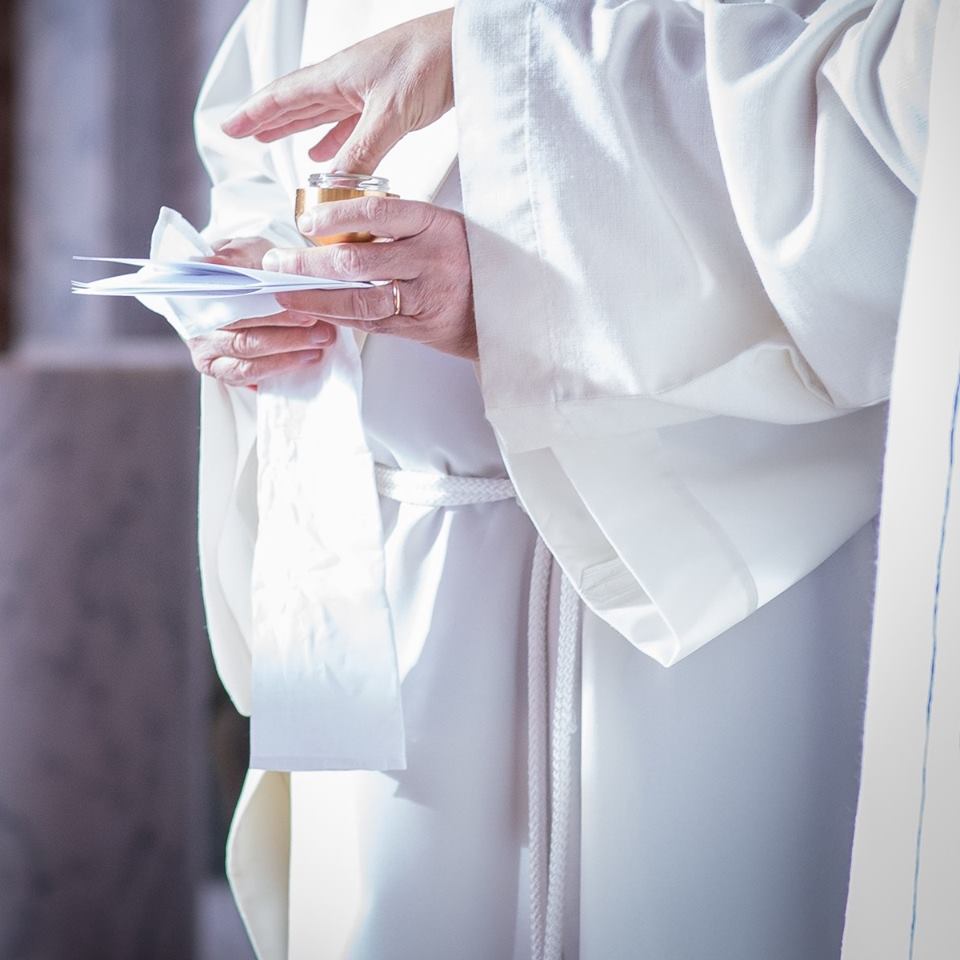 dos catecúmenos: unção no peito, antes do batismo, com o óleo da fortaleza, que manifesta a força da graça de Cristo na luta contra o mal.


 do crisma: unção na fronte com o óleo da beleza – o suave perfume de Cristo. Rito explicativo do batismo, que recorda a beleza e a dignidade do ser cristão, do ser de Cristo; a consagração na missão de Cristo e da Igreja; esta unção aponta para o Sacramento da Confirmação. 



UNGIDO – Português  Escolhido

 MESSIAS – Hebraico  Consagrado

 CRISTO – Grego  Enviado
A VESTE BRANCA
Símbolo da vida nova: “Todos vós que fostes batizados em Cristo, fostes revestidos de Cristo” (Gl 3,27)

 Símbolo da fidelidade do cristão e da sua vocação eterna: “Quem são estes que vestem túnicas brancas? São os que as branquearam  no Sangue do Cordeiro” (Ap 7,13-14)
 A opção por uma cultura da beleza!
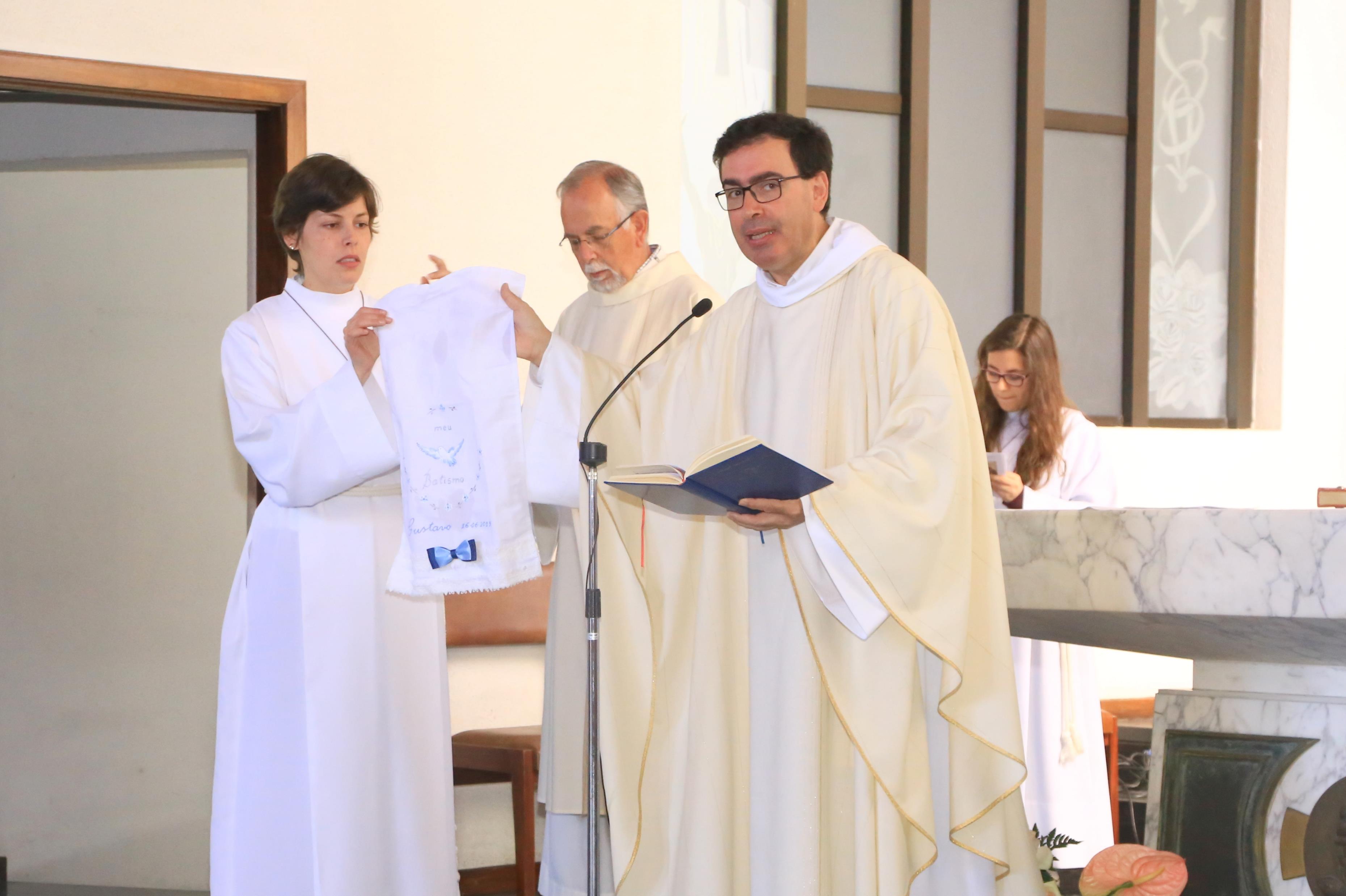 ALGUMAS INDICAÇÕES PRÁTICAS
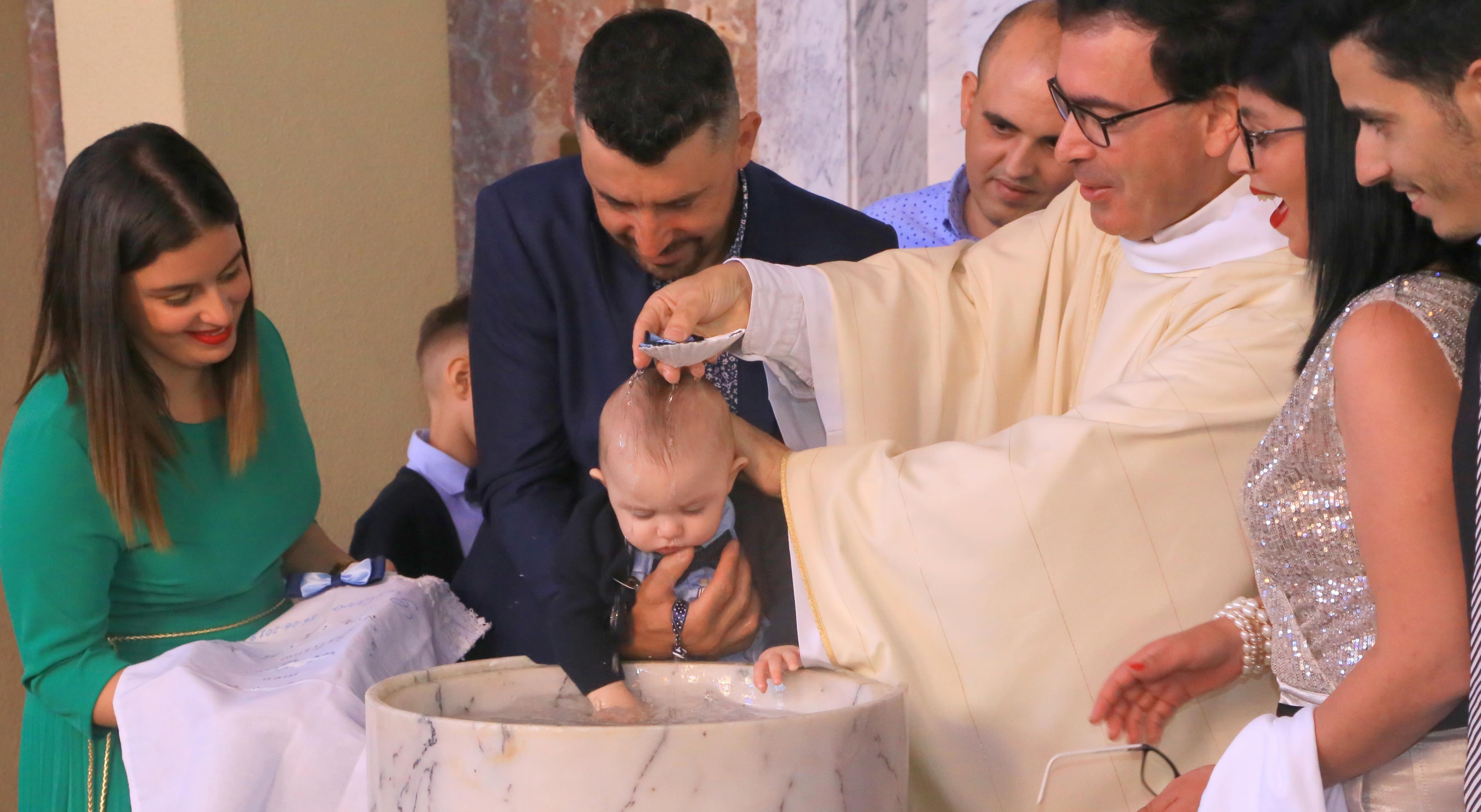 Pontualidade (antes 10 minutos da hora marcada); ir ter à porta principal da Igreja.
Há um guião para cada pessoa. Respostas a negrito. Responder de viva voz.
Há um lugar reservado dentro da Igreja para pais e padrinhos com a criança. Nome da criança esta escrito no banco;
Ritos pré e pós-batismais são feitos ao centro, na coxia da Igreja. 
Fotógrafos e operadores de vídeo pedem licença para fotografar. Ocupam o lugar que lhes está reservado;
É esta a disposição de pais e padrinhos fora e dentro da Igreja: pais ao meio; padrinho ao lado da mãe e madrinha ao lado do pai.
ALGUMAS INDICAÇÕES
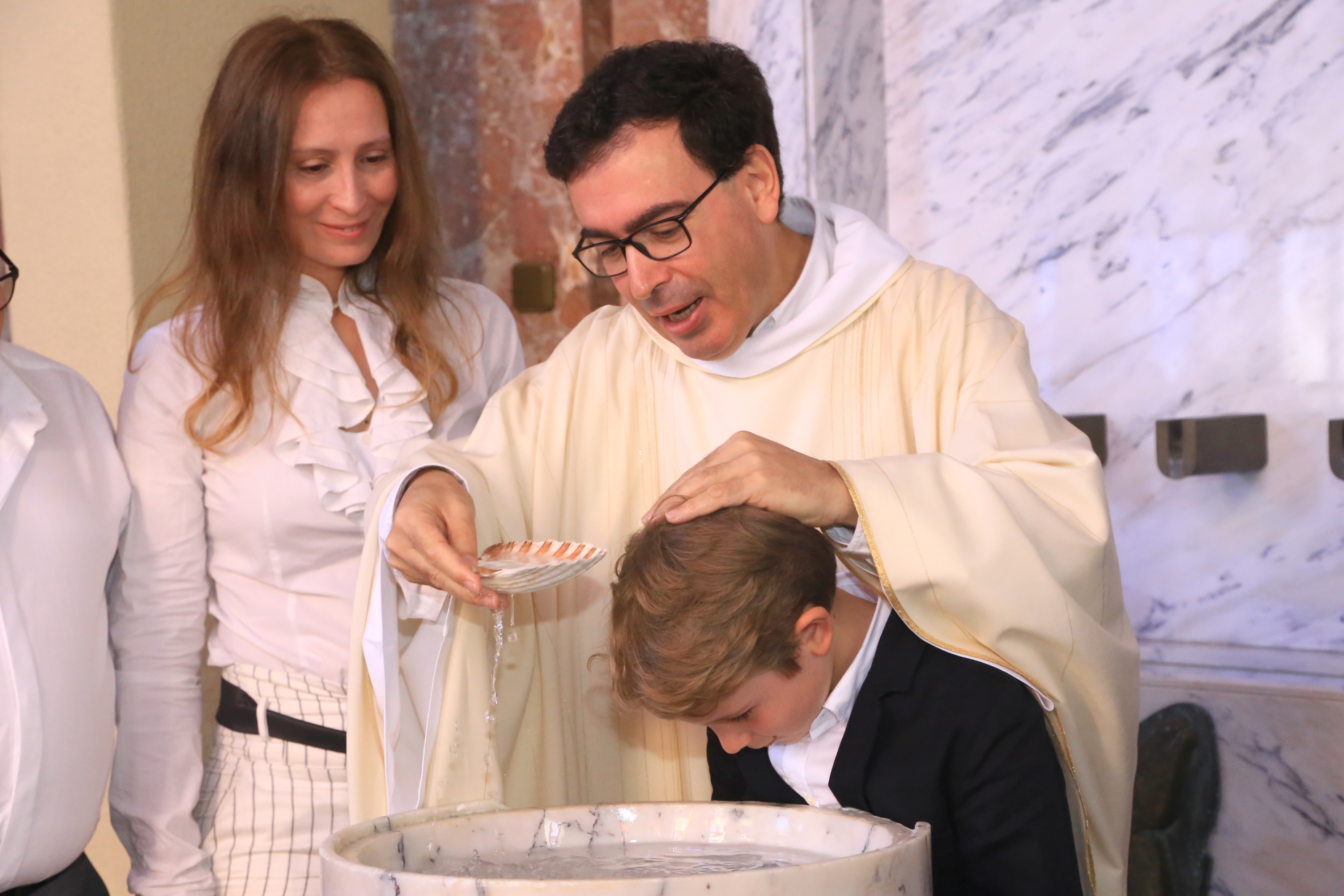 Trazer vela, com o pavio já preparado para se acender a partir do círio.
A toalha (túnica) tem um valor simbólico (“revestidos de Cristo”) e não funcional (não é para enxugar ou limpar a cabeça da criança depois do Batismo). Aliás não devem teimar em “desfazer” o que o ministro do batismo faz.
Não limpar o óleo, não limpar a cabeça…
Assinaturas no fim.